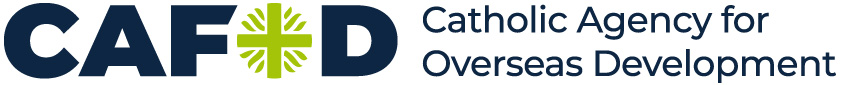 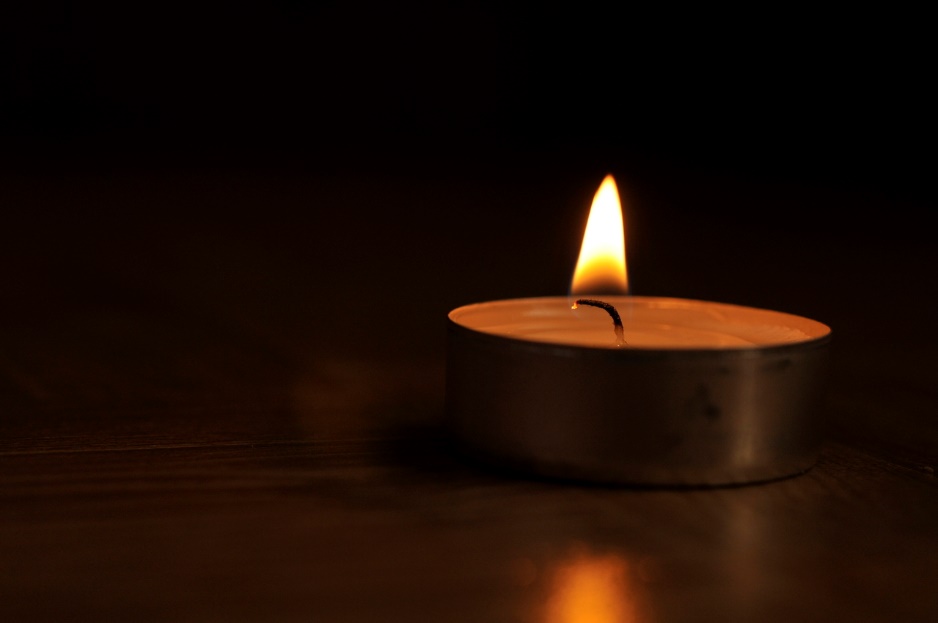 We gather

We gather as your people, Lord,
in this time and in this place.
Give us eyes open 
to the needs of all your creation,
hearts open 
to the call of all your creation
and hands open 
to do your work for all your creation.
Amen.
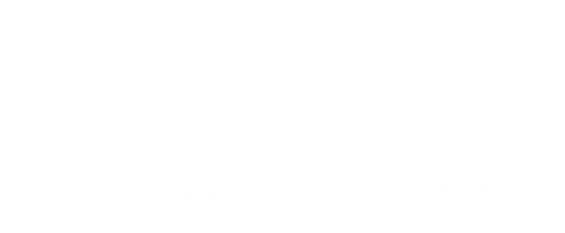 [Speaker Notes: Prayer: Mo Baldwin / CAFOD
Picture: Andrey Gorshkov from FreeImages]